Hepatitis A to E:An Overview
Lynne Mercedes
Hepatitis Program Director

Ami Gandhi, MPH
Viral Hepatitis Prevention Coordinator
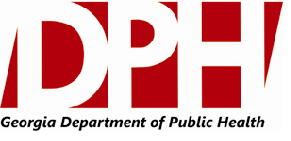 Revised December 2012
Disclosure Statements
To obtain nursing contact hours for this session, you must be present for the    3-hour session and complete an evaluation.

Contact hours are available for this presentation from 1/21/2013 until 1/21/2015.
Disclosure Statements
Neither the planners of this session nor I have any financial relationship with pharmaceutical companies, biomedical device manufacturers, or corporations whose products and services are related to the vaccines and biologics we discuss.

There is no commercial support being received for this event.
[Speaker Notes: Presenter is required to read this to the audience before program begins.]
Objectives
At the end of the training, participants will be able to:

Compare the source, clinical features, symptoms, transmission routes and prevention methods for hepatitis A, B, C, D & E 
List 5 epidemiologic features for viral hepatitis and 3 risk factors (each) for hepatitis A, B & C
Identify clients at risk and those eligible for state-supplied hepatitis vaccines 
Describe typical serologic course of acute and/or chronic hepatitis infection (A, B, C, D & E)
Viral Hepatitis - Overview
Types of Viral Hepatitis
Symptoms of Hepatitis
Jaundice
Pale stools
Dark urine
Malaise
Anorexia
Nausea, vomiting
Abdominal pain
Headache
Myalgia
Skin rash, pruritis
Arthralgia, arthritis
Fever
Acute Viral Hepatitis by Type and Year, Georgia, 2003-2011
Number of Cases
Year
Vaccine-preventable Hepatitis
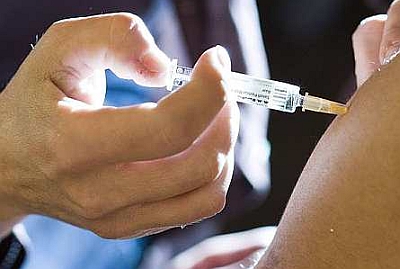 Hepatitis A Virus
Hepatitis A Clinical Features
Hepatitis A Virus Transmission
Close personal contact(e.g., household contact, sex contact, child day-care centers)
Contaminated food, water(e.g., infected food handlers)
Blood exposure (rare)(e.g., injection drug use, rarely by transfusion)
[Speaker Notes: Transmission of HAV generally occurs when susceptible persons put anything in their mouths that has been contaminated with the feces of an infected person.  Close personal contact is the most common mode of HAV transmission, as demonstrated by infections among household and sex contacts of persons with hepatitis A and among children in day-care center outbreaks.  Contaminated food and water can also serve as vehicles of HAV transmission.  HAV transmission can occur when an infected food handler directly handles uncooked or cooked foods. Outbreaks have also been reported in association with foods contaminated before wholesale distribution, such as fresh vegetables contaminated at the time of harvesting or processing. HAV transmission can occur as a result of blood exposures such as injecting drug use or blood transfusion because viremia can occur prior to the onset of illness in infected persons.  Screening of blood products for HAV has essentially eliminated the already extremely low risk associated with transfusion.]
Hepatitis A Virus Transmission (cont.)
Fecal-oral transmission leads to spread between close contacts 
Greatest period of communicability:           2 weeks before onset of jaundice 
Virus is stable in environment for months
[Speaker Notes: Transmission of HAV generally occurs when susceptible persons put anything in their mouths that has been contaminated with the feces of an infected person.  Close personal contact is the most common mode of HAV transmission, as demonstrated by infections among household and sex contacts of persons with hepatitis A and among children in day-care center outbreaks.  Contaminated food and water can also serve as vehicles of HAV transmission.  HAV transmission can occur when an infected food handler directly handles uncooked or cooked foods. Outbreaks have also been reported in association with foods contaminated before wholesale distribution, such as fresh vegetables contaminated at the time of harvesting or processing. HAV transmission can occur as a result of blood exposures such as injecting drug use or blood transfusion because viremia can occur prior to the onset of illness in infected persons.  Screening of blood products for HAV has essentially eliminated the already extremely low risk associated with transfusion.]
Risk Factors Associated with 
Reported Hepatitis A,
1990-2000, United States
Sexual or
Household
International
Contact   14%
travel 5%
Unknown
Men who have
46%
sex with men
10%
Injection drug use
6%
Child/employee in
Other Contact
day-care  2%
8%
Food- or
Contact of day-
waterborne
care
outbreak  4%
child/employee
Source:  NNDSS/VHSP
6%
[Speaker Notes: From 1990 through 2000, the most frequently reported source of infection was personal contact (household or sex) with an infected person (14%).  Two percent of cases involved a child or employee in day-care; 6% of cases were a contact of a child or employee in day-care; 5% of cases reported recent international travel; and 4% of cases reported being part of a recognized foodborne outbreak. Injection drug use was a reported risk factor in 6% of cases; men who have sex with men represented 10% of cases.  Forty-six percent of reported hepatitis A cases could not identify a risk factor for their infection. 
Note: Risk factor percentages rounded to nearest percent]
Geographic Distribution of Hepatitis A Virus Infection
[Speaker Notes: HAV infection prevalence is high or intermediate in the areas noted in red, blue, and green.  Hepatitis A vaccine is recommended for persons who travel or work in these areas.  Yellow indicates the areas where HAV infection prevalence is low (including the United States).  HAV infection prevalence is very low in the areas shown in tan.  


Note:  This slide has been generalized from available data.]
(2009 rate = 0.6)
Acute Hepatitis A Cases per 100,000 Population, Georgia vs. U.S. by Year
MSM outbreak
Multistate green onion outbreak
Rate per 100,000 population
0.3
*
Year
*excludes Wash., DC
Hepatitis A Incidence Rates,* 2011
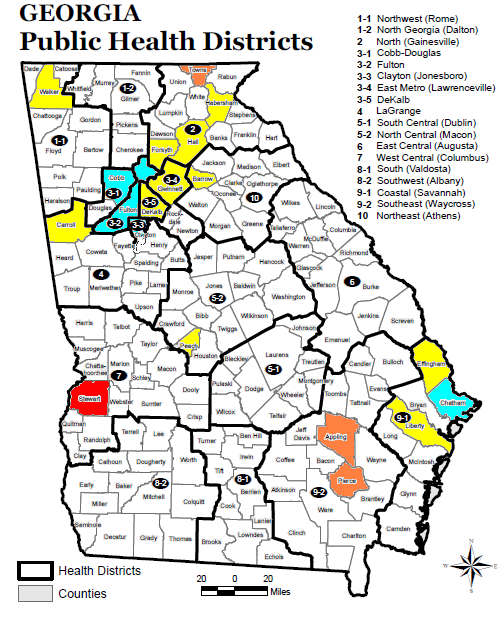 United States – not yet published
Georgia – 0.3
<1
1 - 4
5 - 9
>10
*per 100,000 population
Preventing Hepatitis A
Hygiene  (e.g., hand washing)
Sanitation  (e.g., clean water sources)
Hepatitis A vaccine
Immune globulin (IG)
[Speaker Notes: Good hygienic practices and adequate sanitation are important elements in the prevention of HAV infection, particularly in the developing world.  However, hepatitis A vaccine is the key component in the overall strategy to prevent HAV infection in the United States.  Immune globulin is also available for pre-exposure and post-exposure prophylaxis.]
ACIP Recommendations – Hepatitis A VaccinePre-exposure Vaccination
Persons at increased risk for infection*
men who have sex with men (MSM), whether sexually active or not
users of injection and non-injection drugs
persons with health conditions (clotting factor disorders; chronic liver disease, including hepatitis C)
travelers to intermediate & high HAV- endemic countries
See eligibility criteria in GA Immunization Program Manual http://health.state.ga.us/programs/immunization/publications.asp
ACIP Recommendations – Hepatitis A VaccinePre-exposure Vaccination (cont.)
5/19/06 MMWR revised recommendations
children 12 – 23 months of age routinely
sustained vaccination in states/regions with declining rates of disease
attainable elimination of transmission in U.S.
Note:  Georgia daycare entry requirement for those born on or after 1/1/2006
ACIP Recommendations – Hepatitis A Vaccine
Pre-vaccination Testing
Considerations:
cost of vaccine, serologic testing (including visit)
prevalence of infection
impact on compliance with vaccination
Likely to be cost-effective for:
adults born or lived in high endemic areas
adults >40 years of age
older adolescents, young adults in certain groups(Native Americans, Alaska Natives, Pacific Islanders)
Hepatitis A Laboratory Tests
Anti-HAV IgM
Generally detectable 5-10 days before onset of symptoms
Can persist up to 6 months 

Anti-HAV IgG
Appears during convalescent phase of infection
Remains present in serum for lifetime
Confers enduring protection against disease
Hepatitis A Laboratory Tests (cont.)
Total anti-HAV
Measures both anti-HAV IgG and anti-HAV IgM

A positive test for total anti-HAV together with a negative test for anti-HAV IgM indicates immunity consistent with either past infection or vaccination
Hepatitis A Virus Infection
Typical Serologic Course
Symptoms
Total anti-HAV
ALT
Titer
Fecal
HAV
IgM anti-HAV
4
5
6
12
24
0
1
2
3
Months after Exposure
Hepatitis A Vaccines
Highly immunogenic
 97%-100% of children, adolescents, and adults have protective levels of antibody within 1 month of receiving first dose; essentially 100% have protective levels after second dose 

Highly efficacious
 In published studies, 94%-100% of children were protected against clinical hepatitis A infection after the equivalent of one dose of vaccine
[Speaker Notes: The two inactivated vaccines licensed in the United States, HAVRIX® * (manufactured by GlaxoSmithKline) and VAQTA® * (manufactured by Merck & Co., Inc.), are highly immunogenic. Approximately 97%-100% of children, adolescents, and adults develop protective levels of antibody within 1 month after the first dose of vaccine; essentially 100% of vaccinees develop protective antibody with high geometric mean concentrations after completing the two-dose series.  The vaccines are highly efficacious: In published studies, 94%-100% of children were protected against clinical hepatitis A after receiving the equivalent of one dose. 

*Use of trade names is for identification only and does not imply endorsement by the Public Health Service or the U.S. Department of Health and Human Services.]
Hepatitis B Virus
Hepatitis B – Clinical Features
Concentration of Hepatitis B Virus 
in Various Body Fluids
Low / Not
High
Moderate
Detectable
blood
semen
urine
serum
vaginal fluid
feces
wound exudates
saliva
sweat
tears
breast milk
Hepatitis B Virus Transmission
Modes:  sexual, parenteral, perinatal
Period of communicability:  begins a month after exposure (before symptoms) and lasts until immunity is proven
Virus remains viable at least 7 days in environment
No Evidence of HBV Transmission
Breast milk
Kissing
Food
Water
Casual contact
Perinatal HBV Transmission
Occurs through percutaneous and/or permucosal exposure to mother’s blood
Usually occurs at birth
in utero transmission is rare (<5% of perinatal infections)
Perinatal Transmission of HBV
Risk of HBV infection among infants born to HBsAg(+) mothers ranges from 10%-85%
Depends on mother’s HBeAg status
Infants who are perinatally infected have 90% risk of developing chronic infection
Up to 25% will die of chronic liver disease as adults
Unvaccinated children of HBsAg(+) mothers remain at high risk of acquiring chronic HBV infection during first 5 years of life
Risk of infection is age dependent and ranges from 30%-60%
Reported Risk Factors for Acute Hepatitis B, United States
1991-2001
2001-2003
Other*, 5%
Other*, 7%
Heterosexual, 42%
Heterosexual, 39%
None identified, 16%
None identified, 15%
MSM, 19%
MSM, 25%
IDU, 18%
IDU, 14%
*Other: Household contact, institutionalization, hemodialysis, blood transfusion, occupational exposure
Source: Sentinel Counties Study of Viral Hepatitis, CDC
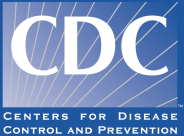 Geographic Distribution of 
Chronic HBV Infection
HBsAg Prevalence
³8% - High
2-7% - Intermediate
<2% - Low
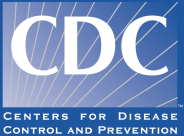 Estimated Incidence of Acute Hepatitis B
United States, 1978-1995
HBsAg screening
of pregnant women recommended
80
Infant
immunization
recommended
Vaccine
licensed
70
60
OSHA Rule
enacted
50
Cases per 100,000 Population
Adolescent immunization recommended
40
30
20
*
Decline among homosexual  men & HCWs
Decline among injecting
drug users
10
0
78
79
81
82
83
84
85
87
88
89
90
91
92
93
94
95
80
86
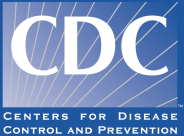 Year
* Provisional date
Acute Hepatitis B Cases per 100,000 Population, Georgia vs. U.S. by Year
Rate per 100,000 population
1.4
*
**
Year
**excludes cases from Wash., DC
*excludes cases from AZ
Hepatitis B Incidence Rates,* 2011
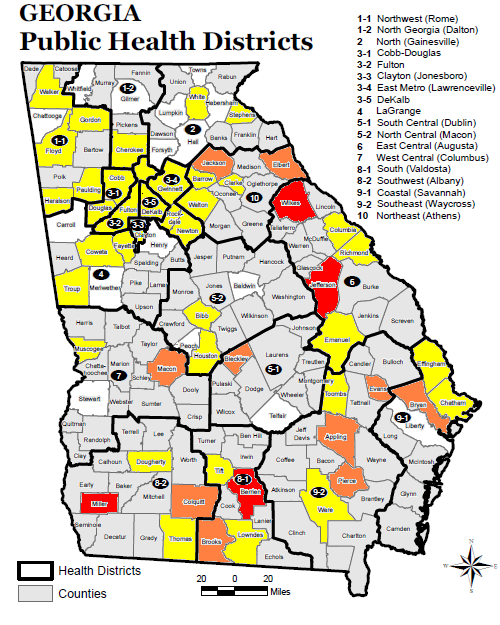 United States – not yet published
Georgia – 1.4
<1
1-4
5-9
>10
*per 100,000 population
Hepatitis B – Recovery by Age
Age When
Infected

Newborn

1 – 4 yrs.

> 5 yrs.
Risk of Chronic
Infection

90%

~30 – 90%

2 – 10%
Hepatitis B Laboratory Tests
Hepatitis B surface antigen (HBsAg) 

Most commonly used test for diagnosing acute HBV infections or detecting chronic carriers
Earliest indicator of HBV infection
Usually appears 27- 41 days after infection; persists for variable periods
Indicates that a person is infectious, regardless whether acute or chronic infection
Hepatitis B Laboratory Tests (cont.)
Hepatitis B total core antibody (anti-HBc total)

Develops in all HBV infections, appears shortly after HBsAg in acute disease, and indicates HBV infection at some undefined time in the past
Only occurs after HBV infection; does not develop in persons whose immunity to HBV is from vaccine
Generally persists for life
Not a serologic marker for acute infection
Hepatitis B Laboratory Tests (cont.)
Hepatitis B core IgM antibody (IgM anti-HBc or HBc-IgM)

Appears in persons with acute disease about the time of illness onset
Indicates recent infection with HBV
Appears 4-10 weeks after appearance of HBsAg
Best serologic marker of acute HBV infection
Negative test for IgM anti-HBc with positive tests for HBsAg and anti-HBc in a single blood sample identifies a chronic HBV infection
Hepatitis B Laboratory Tests (cont.)
Hepatitis B “e” antigen (HBeAg)

Indicates high level of infectivity
Appears 1 week after HBsAg
Persists for variable periods
Hepatitis B Laboratory Tests (cont.)
Antibody to hepatitis B surface antigen    (anti-HBs)

Presence of anti-HBs following acute HBV infection generally indicates recovery and immunity from reinfection
Appears several weeks/months after disappearance of HBsAg
Can also be acquired as an immune response to hepatitis B vaccine or passively transferred by administration of HBIG
Acute Hepatitis B Virus Infection with Recovery Typical Serologic Course
Symptoms
anti-HBe
HBeAg
Total anti-HBc
Titer
anti-HBs
IgM anti-HBc
HBsAg
0
4
8
12
16
24
28
32
52
100
20
36
Weeks after Exposure
Progression to Chronic Hepatitis B Virus Infection  Typical Serologic Course
Acute
(6 months)
Chronic
(Years)
HBeAg
anti-HBe
HBsAg
Total anti-HBc
Titer
IgM anti-HBc
Years
0
4
8
16
20
24
28
36
12
32
52
Weeks after Exposure
Hepatitis B Serology Interpretation
Hepatitis B Serology Interpretation
**Multiple interpretations include:
Recovering from acute HBV infection; in blood donors this explanation is extremely rare
Distantly immune and test is not sensitive enough to detect very low level of anti-HBs in serum
Susceptible with a false positive anti-HBc
Undetectable level of HBsAg present in serum and person is actually a carrier
Elimination of Hepatitis B Virus Transmission United States
Objectives
Prevent chronic HBV infection
Prevent chronic liver disease
Prevent primary hepatocellular carcinoma
Prevent acute symptomatic HBV infection
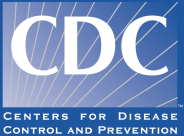 Elimination of Hepatitis B Virus Transmission United States
Strategy
Prevent perinatal HBV transmission
Routine vaccination of all infants
Vaccination of all children through age 18 yrs.
especially those who missed school
	requirement
Vaccination of high-risk adults
End-stage liver disease due to chronic hepatitis B
Treatment for Chronic Hepatitis B
Interferons
Interferon alpha*
Injected several times weekly x 6-12 mos.
Side effects (nausea, vomiting, anorexia, depression, hair thinning)
Pegylated interferon
Injected weekly x 6-12 mos.
Side effects
Antivirals
(pill taken daily)
Lamivudine*
Adefovir dipivoxil
Entecavir
Telbivudine
Tenofovir
*approved for children and adults
Hepatitis B Vaccination: 
ACIP Recommendations
All infants
All children < 18 yrs. of age
Persons at occupational risk
Clients & staff of institutions for developmental disability
Hemodialysis & immunocompromised patients
Blood product recipients
Persons with diabetes
See eligibility criteria in GA Immunization Program Manual http://health.state.ga.us/programs/immunization/publications.asp
Hepatitis B Vaccination*:
ACIP Recommendations (cont.)
Persons with chronic liver disease
Household & sexual contacts of HBV carriers
Travelers to endemic areas
Persons with multiple sex partners
STD clinic clients
Men who have sex with men (MSM)
Injection drug users (IDU)
Incarcerated persons
See eligibility criteria in GA Immunization Program Manual http://health.state.ga.us/programs/immunization/publications.asp
ACIP Recommendations (cont.)
Pre-vaccination testing – if cost effective
Post-vaccination testing – 1 to 2 months after last shot, if critical to establish response
adults (e.g., HCW)
high-risk infants at 9-18 mos. of age
Revaccination – if inadequate response to primary series & protection is critical
15%-25% after dose 4
30%-50% after dose 6
Key Elements of Perinatal      Hepatitis B Prevention Programs
Test all pregnant women for HBsAg
Immunize all infants of HBsAg-positive mothers
Ensure infants born to unscreened mothers receive birth dose of hepatitis B vaccine and appropriate follow-up*
Immunize high-risk HBsAg-negative pregnant women
*If mother positive, give infant HBIG within 1 week and complete series
Case Study 1
A 42 year old male patient, Tom, went to his doctor with jaundice, fatigue, and abdominal pain.
The physician examined him and ordered blood work that included an acute hepatitis panel.  
After reviewing the patient’s blood results, the physician diagnosed Tom with acute hepatitis B.
What would Tom’s serologic results most likely be, given that he has acute hepatitis B?
HBsAg – ???
HBeAg – ???
Total anti-HBc – ???
IgM anti-HBc – ???
Anti-HBe – ???
Anti-HBs – ???
ALT – ???
Serologic Results:
HBsAg – positive
HBeAg – positive/negative
Total anti-HBc – positive
IgM anti-HBc – positive
Anti-HBe – positive/negative
Anti-HBs – negative
ALT – 2000 (ULN = 45)
The next week Alex saw the same physician.  He told the physician he was aware of Tom’s hepatitis B diagnosis.  Alex was concerned because he had an on-going sexual relationship with Tom.  The physician ordered blood work for Alex that included hepatitis B testing.  The test results were:
HBsAg – positive
HBeAg – positive
Total anti-HBc – positive
IgM anti-HBc – negative
Anti-HBs –  negative
What does Alex’s hepatitis panel show?
What does Alex’s hepatitis panel show?
Chronic hepatitis B
Alex was told to inform his sex contacts that they had been exposed to HBV and should seek medical attention.  John, one of Alex’s sex contacts, went to see his doctor.  Blood work for John showed:
HBsAg – negative
Total anti-HBc – positive
Anti-HBs – negative
Total anti-HAV – positive
IgM anti-HAV – negative
Anti-HCV – negative
What do these serologic tests indicate?
What do these serologic tests indicate?
The isolated anti-HBc test might indicate:
 Recovering from acute HBV infection
 Distantly immune and the test is not sensitive enough to detect a very low level of anti-HBs
 Susceptible with a false positive anti-HBc   OR
 Undetectable level of HBsAg present in the serum and John is actually infected with HBV.
John also has a history of hepatitis A infection.
Hepatitis C Virus
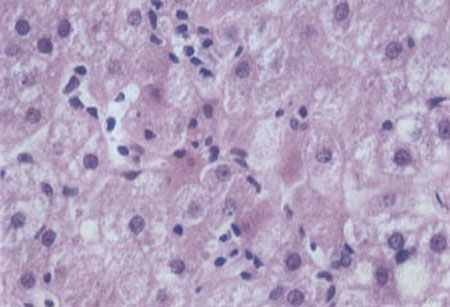 Hepatitis C – Clinical Features
Age-related
ABO and 
anticoagulants
Hypodermic needle invented by Sir Christopher Wren, 1660
Blood banking
<20% of patients received IV therapy
1st human-human blood transfusion, 1834
Transfusions, clotting factors, commercial IV solutions, single use disposables, vaccination
Injection drug use
HCV – A Product of The Twentieth Century
1850
1650
1800
1900
1950
2000
History of HCV
1st antibody test helps identify people exposed to the virus & is used to screen blood
Blood tests used to insure safety of blood supply & confirmatory test for anti-HCV is approved
Hepatitis C virus identified & named
New treatments FDA approved with better cure rates. 

1st ever National Viral Hepatitis Action Plan released.

Rapid HCV antibody test CLIA waived.
1990
Virus appears in enough people to be noticed (called non-A, non-B).
1988
1992
1970’s
2011
Hepatitis C Prevalence in U.S.
More than 4.1 million infected (1.6%)
Majority born between ~1945-1965
Nearly twice as many men than women infected
Chronic Hepatitis C:  Factors Promoting Progression or Severity
Increased alcohol intake

Age > 40 years at time of infection

HIV co-infection

Other
Male gender?
Chronic HBV co-infection?
Risk Factors Associated with 
Transmission of HCV
Exposure to blood of an HCV-infected person through:
Illegal injecting drug use
Transfusion or transplant from infected donor
Chronic hemodialysis 
Injuries with contaminated needles/sharps
Sex (inefficient); household (rare) 
Birth to HCV-infected mother
Remote (>20 yrs ago)       	           Recent (<20 yrs ago)
Injection Drug Use
Injection Drug Use
Transfusion
Transfusion
Unknown
Other*
Unknown
Other*
Sexual
Sexual
* Nosocomial, occupational, perinatal
Relative Importance of Risk Factors for Hepatitis C Remote and Recent Infection
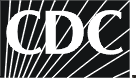 Hepatitis C Virus Infection, United States
Estimated Incidence of Acute HCV Infection, United States, 1960-2001
Decline in injection 
drug users
Decline in
transfusion recipients
Source: Hepatology 2000;31:777-82; Hepatology 1997;26:62S-65S;
CDC, unpublished data
Risk of Fatal Outcome in Persons Who Develop  Hepatitis C Infection
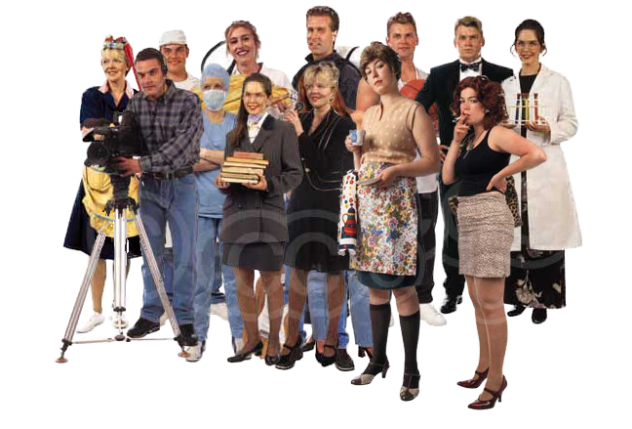 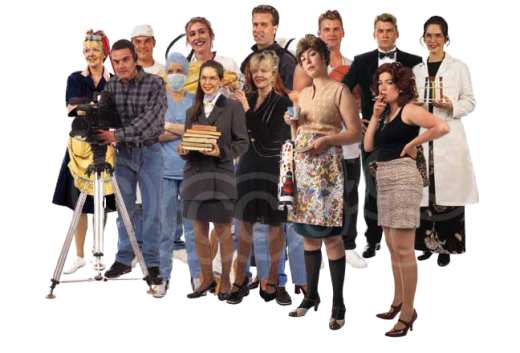 Time
100
85%
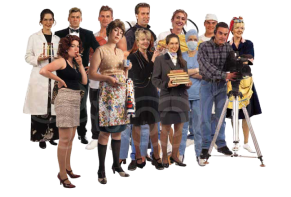 Chronic85
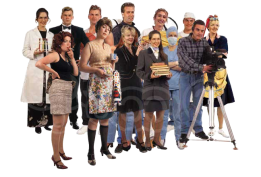 15%
20%
Cirrhosis17
Resolve15
80%
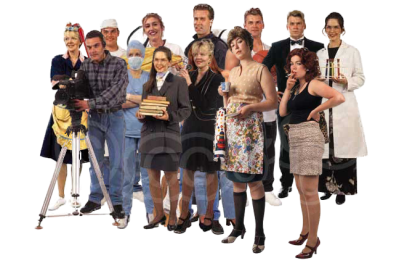 25%
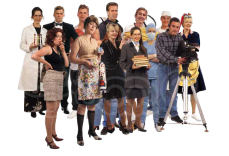 75%
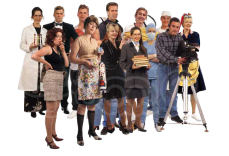 Mortality4
Stable68
Stable13
Courtesy of Seeff, LB and Alter, HJ.
Injecting Drug Use andHCV Transmission
Highly efficient
Contamination of drug paraphernalia, not just needles and syringes
Viable 16 hrs to 4 days outside body on surfaces (up to 64 hrs in a syringe)
Rapidly acquired after initiation
30% prevalence after 3 years
>50% after 5 years
Four times more common than HIV
HBV
HCV
HIV
14%
60%
31%
15%
1%
47%
40%
20%
10%
rare
Past
7- 20%
Past
2%
5-7%
(past)
<1%
<1%
30%
10%
9%
Risk Factors for Transmission of Hepatitis Viruses and HIV
Proportion of Infections
Risk Factor
Injection drug use
MSM
Heterosexual partners
Transfusion
Occupational
No Identified Risk
Occupational Transmission of HCV
Inefficient by occupational exposures
Average incidence 1.8% following needle stick from HCV-positive source 
Associated with hollow-bore needles
Case reports of transmission from blood splash to eye; one from exposure to non-intact skin
Prevalence 1%-2% among health care workers 
Lower than adults in the general population
10 times lower than for HBV infection
Sexual Transmission of HCV
Low efficiency
Rare between long-term steady partners
Unknown factors that facilitate transmission between partners (e.g., viral titer)
Accounts for 15-20% of acute & chronic infections in United States
Sex is a common behavior
Large chronic reservoir provides multiple opportunities for exposure to potentially infectious partners
Perinatal Transmission of HCV
Transmission only from women who are HCV RNA positive at delivery
Average rate of infection 6%
Higher (17%) if woman co-infected with HIV
Role of viral titer unclear
No association with
Delivery method
Breastfeeding
Infected infants do well
Severe hepatitis is rare
Other HCV Transmission Issues
HCV not spread by kissing, hugging, sneezing, coughing, food or water, sharing eating utensils or drinking glasses, or casual contact
Do not exclude from work, school, play, child-care, or other settings based on HCV infection status
HCV Testing Routinely Recommended
Based on increased risk for infection:
Ever injected illegal drugs
Received clotting factors made before 1987
Received blood/organs before July 1992
Ever on chronic hemodialysis
Evidence of liver disease
Age-cohort Testing (Baby Boomers)
New CDC testing recommendation, August 2012 MMWR
Adults born from 1945 through 1965 should receive one-time testing for HCV without assessing risk factor history
HCV Testing Routinely Recommended
Based on need for exposure management:
Healthcare, emergency, public safety workers after needle stick/mucosal exposures to HCV-positive blood
Children born to HCV-positive women (at > 18 mos. old)
Tests for HCV Infection
Hepatitis C virus antibody (anti-HCV)
Indicates past or present infection but does not differentiate between acute, chronic or resolved infection; available at GPHL
Enzyme immunoassays (EIA)
Enhance chemiluminescence immunoassays (CIA)
All positive antibody tests should be verified with a supplemental assay; s/co ratio is now standard
EIA alone has a low-positive predictive value in low-prevalence populations (<10%)
Tests for HCV Infection (cont.)
RIBA (recombinant immunoblot assay)
Supplemental assay
Used on a specimen with a positive EIA result
Can prevent reporting of false-positive reports, particularly in settings where asymptomatic patients are tested
Can be reported as positive, negative, or indeterminate
Indeterminate results can be observed in recently infected persons or in persons chronically infected
Tests for HCV Infection (cont.)
Nucleic acid tests (NAT) for HCV RNA by PCR
Qualitative Tests
Can detect virus as early as 1-2 weeks after exposure
Detects presence of circulating HCV RNA
Used to monitor patients on antiviral therapy
Qualitative (AMPLICOR®) only FDA approved diagnostic NAT
Quantitative Tests
Determines concentration of HCV RNA
Can be useful for assessing likelihood of response to antiviral therapy
Less sensitive than qualitative PCR test
Tests for HCV Infection (cont.)
Genotype
6 genotypes and >90 subtypes
~70% of U.S. infections are genotype 1         (subtype 1a is more common than 1b)
Can be useful for persons with chronic infection who are being considered for antiviral therapy
Differences exist in response to antiviral therapy according to HCV genotype
Genotype 1 less responsive to therapy
Serologic Pattern of Acute HCV Infection 
with Recovery
anti-HCV
Symptoms +/-
HCV RNA
Titer
ALT
Normal
6
1
2
3
4
0
1
2
3
4
5
Years
Months
Time after Exposure
Serologic Pattern of Acute HCV Infection with Progression to Chronic Infection
anti-HCV
Symptoms +/-
HCV RNA
Titer
ALT
Normal
6
1
2
3
4
0
1
2
3
4
5
Years
Months
Time after Exposure
Interpretation of Anti-HCV Test Results
Screening			 NAT for	Anti-HCV	HCV Infection
	Test	RIBA	HCV RNA		Status	        Status
Negative 		NA*		NA		Negative	None
Positive	Negative		NA		Negative	None
Positive	Positive	Not done	Positive	Past/current
Positive	Not done	Negative	Unknown	Unknown†
Positive	Positive	Negative	Positive	Past/current§
Positive	Positive/	Positive	Positive	Current
	not done
* Not applicable
† Single negative HCV RNA result cannot determine infection status
§ HCV RNA can be intermittent; repeat HCV RNA
Postexposure Management for HCV
No IG or antivirals recommended for prophylaxis
Follow up after needlestick, sharps, or mucosal exposure to HCV-positive blood
Test source for anti-HCV
Test HCW if source anti-HCV positive
Anti-HCV and ALT at baseline and 4-6 months later
For earlier diagnosis, HCV RNA at 4-6 weeks
Confirm anti-HCV results with HCV RNA test
Refer infected HCW to specialist for medical evaluation and management
Medical Evaluation and Management of Chronic HCV
Assess for evidence of CLD
Liver enzymes (ALT, AST)
Assess for severity of disease and possible treatment, according to current practice guidelines
Other laboratory studies
Liver biopsy (not mandatory)
Vaccinate against hepatitis A; consider  need for hepatitis B vaccine
Counsel to reduce further harm to liver
Limit or abstain from alcohol
Damage to the Liver
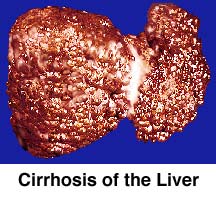 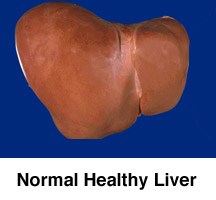 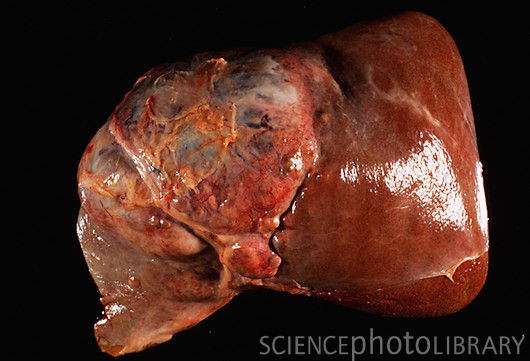 Liver Cancer
Treatment for HCV
Combination therapy with pegylated alpha interferon and ribavirin for 24 or 48 weeks
Peginterferon alfa-2a or alfa-2b is given subcutaneously once per week
Ribavirin is taken orally twice a day; dosage amounts are based on body weight and the form of peg interferon used
New treatments available in combination with interferon / ribavirin therapy
Victrelis™ (boceprevir)
Incivek™ (telaprevir)
Goal of treatment is elimination of HCV RNA
Response to treatment is considered “sustained” if HCV RNA remains undetectable for 6 months or more after completing therapy
Case Study 2
Ruth, a 27 year old female, presented to the ER with a 4-5 day history of malaise, fatigue, low-grade fever and nausea.  Yesterday she noted that her urine was very dark.  She is sexually active and admits to a history of injecting illegal drugs in college.
What serologic tests and chemistries would you consider appropriate for an acute viral hepatitis panel?
What serologic tests and chemistries would you consider appropriate for an acute viral hepatitis panel?
HBsAg
IgM anti-HBc
IgM anti-HAV
Anti-HCV EIA
Liver enzymes
Ruth’s results were:
HBsAg – positive
IgM anti-HBc – positive
IgM anti-HAV – negative
Anti-HCV EIA – positive with signal to cut-off (s/co) ratio = 79.1
ALT=1250, AST= 620
Based on these serologic findings, what is Ruth’s diagnosis?
Based on these serologic findings, what is Ruth’s diagnosis?
Acute hepatitis B
Possible hepatitis C infection
What is the next step for Ruth?
What is the next step for Ruth?
Ruth probably has hepatitis C.  She should be referred for additional medical evaluation, including RNA PCR testing to detect presence of the virus.

She should be counseled about follow-up hepatitis B testing in 6 months, to see if she has recovered or is still infected.

Partners should be referred for testing and vaccination.
Hepatitis D (Delta) Virus
d antigen
HBsAg
RNA
Hepatitis D - Clinical Features
Coinfection
severe acute disease
low risk of chronic infection

Superinfection
usually develop chronic HDV infection
high risk of severe chronic liver disease
Hepatitis D Virus
Modes of Transmission
Percutaneous exposures
injecting drug use

Permucosal exposures
sex contact
Geographic Distribution of HDV Infection
Taiwan
Pacific Islands
HDV Prevalence
High
Intermediate
Low
Very Low
No Data
HBV - HDV Coinfection
Typical Serologic Course
Symptoms
ALT Elevated
anti-HBs
Titer
IgM anti-HDV
HDV  RNA
HBsAg
Total anti-HDV
Time after Exposure
HBV - HDV Superinfection
Typical Serologic Course
Jaundice
Symptoms
Total anti-HDV
ALT
Titer
HDV RNA
HBsAg
IgM anti-HDV
Time after Exposure
Hepatitis D - Prevention
HBV-HDV Coinfection
Pre or postexposure prophylaxis to prevent HBV infection
HBV-HDV Superinfection
Education to reduce risk behaviors among persons with chronic HBV infection
Hepatitis E Virus
Hepatitis E - Clinical Features
Hepatitis E - Epidemiologic Features
Most outbreaks associated with fecally contaminated drinking water

Minimal person-to-person transmission

U.S. cases usually have history of travelto HEV-endemic areas
Geographic Distribution of Hepatitis E
Outbreaks or Confirmed Infection in >25% of Sporadic Non-ABC Hepatitis
Hepatitis E Virus Infection
Typical Serologic Course
Symptoms
ALT
IgG anti-HEV
IgM anti-HEV
Titer
Virus in stool
0
1
2
3
4
5
6
7
8
9
10
11
12
13
Weeks after Exposure
Prevention and Control Measures for Travelers to HEV-Endemic Regions
Avoid drinking water (and beverages with ice) of unknown purity, uncooked shellfish, and uncooked fruit/vegetables not peeled or prepared by traveler
IG prepared from donors in Western countries does not prevent infection
Unknown efficacy of IG prepared from donors in endemic areas
Vaccine developed; trials ongoing in Asia
Web Resources
http://health.state.ga.us/epi/disease/hepatitis/
www.cdc.gov/hepatitis
www.immunize.org
www.digestive.niddk.nih.gov/
GDPH Hepatitis Contacts
Tracy Kavanaugh, Perinatal Hepatitis B Coordinator
404-651-5196
tgkavanaugh@dhr.state.ga.us

Ami Gandhi, Viral Hepatitis Prevention Coordinator
404-463-0849
apgandhi@dhr.state.ga.us    

Jessica Tuttle, Medical Epidemiologist 
404-657-2629
jetuttle@dhr.state.ga.us

Lynne Mercedes, Hepatitis Program Director
	 404-657-3171
	 lymercedes@dhr.state.ga.us